Yunan folklorunda Karagiozis
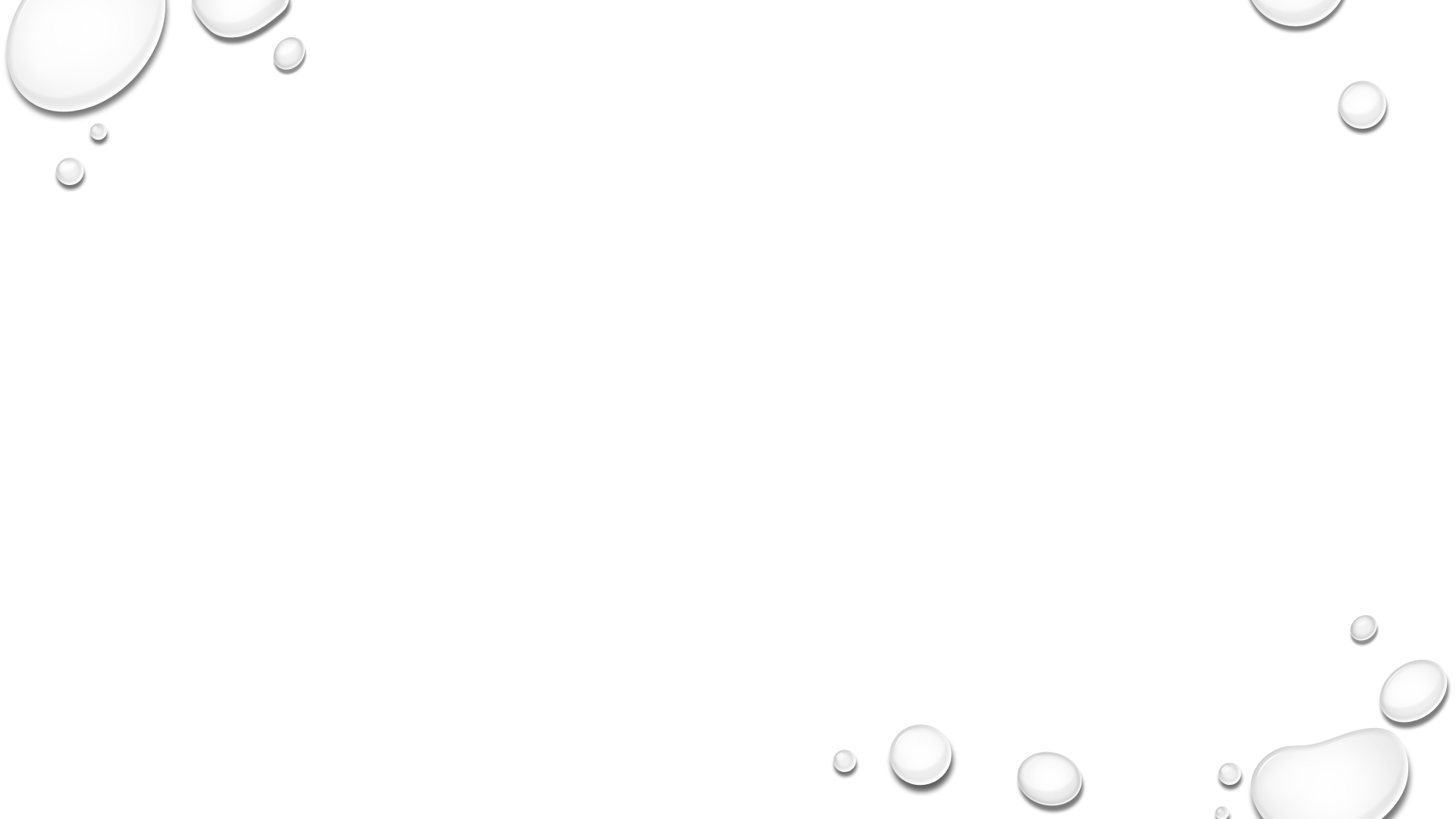 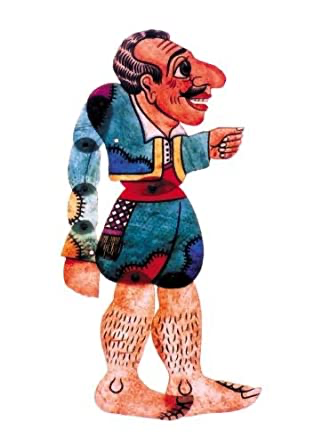 Gölge oyunu: “geleneksel olarak hayvan derilerinden kesilerek hazırlanmış insan, hayvan, eşya gibi figürlerin bir ışık kaynağı önünde oynatılarak, gölgelerinin gerdirilmiş, beyaz bir perdeye düşürüldüğü gösteri sanatıdır.» 
https://tr.wikipedia.org/wiki/Gölge_oyunu
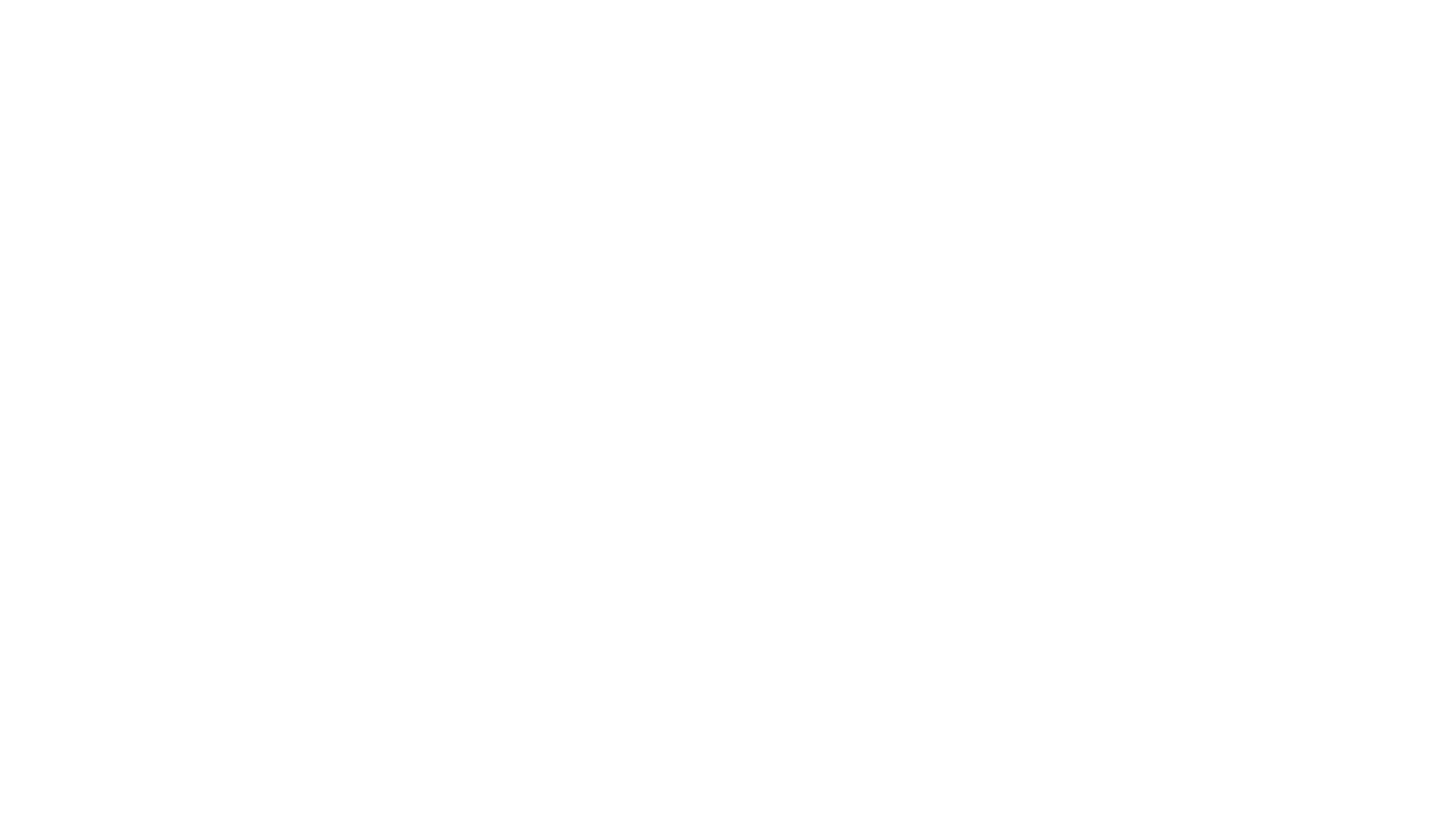 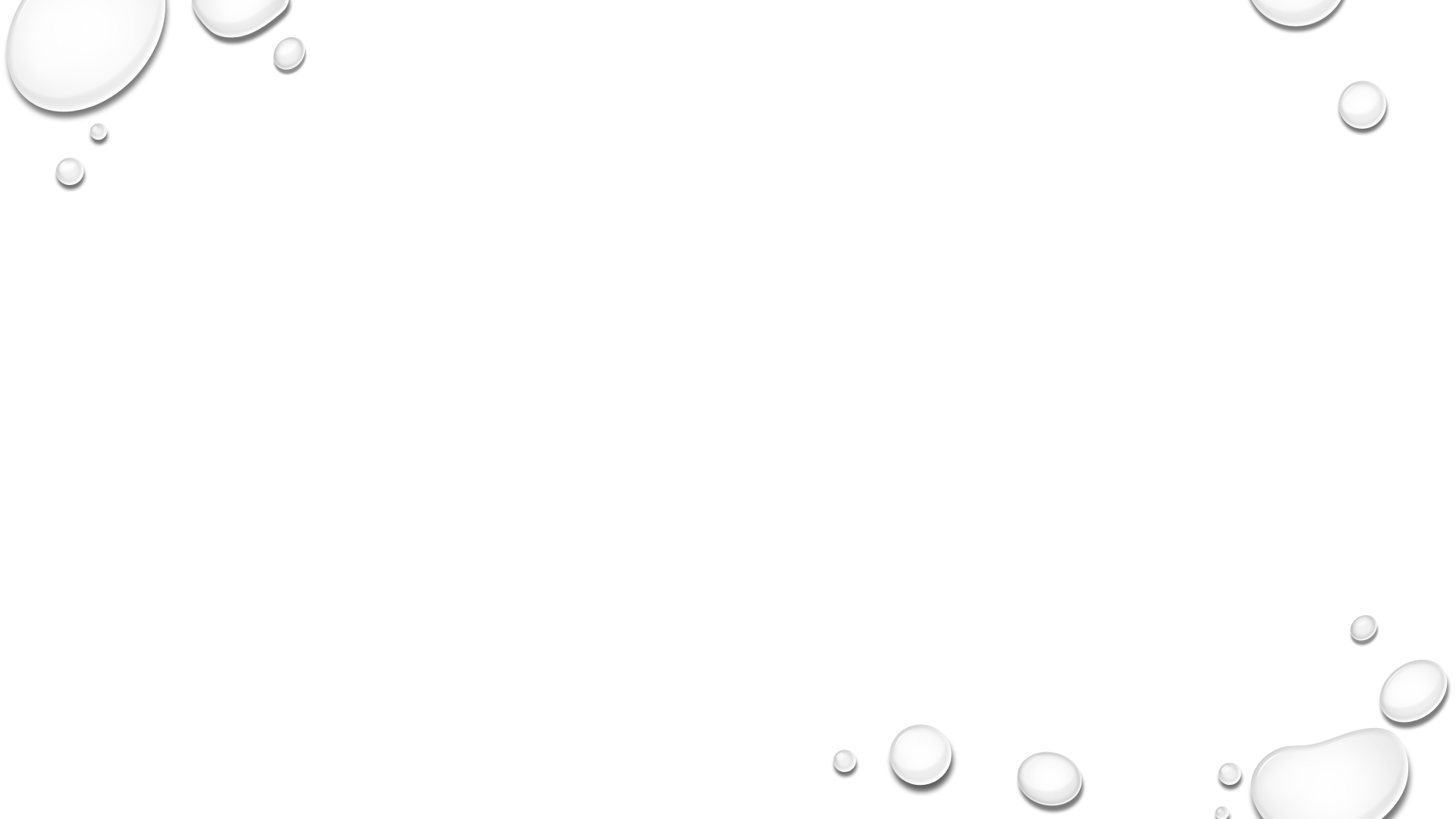 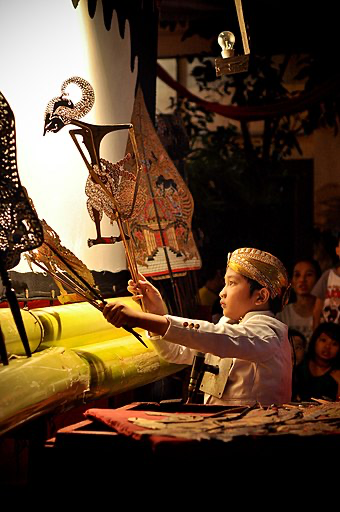 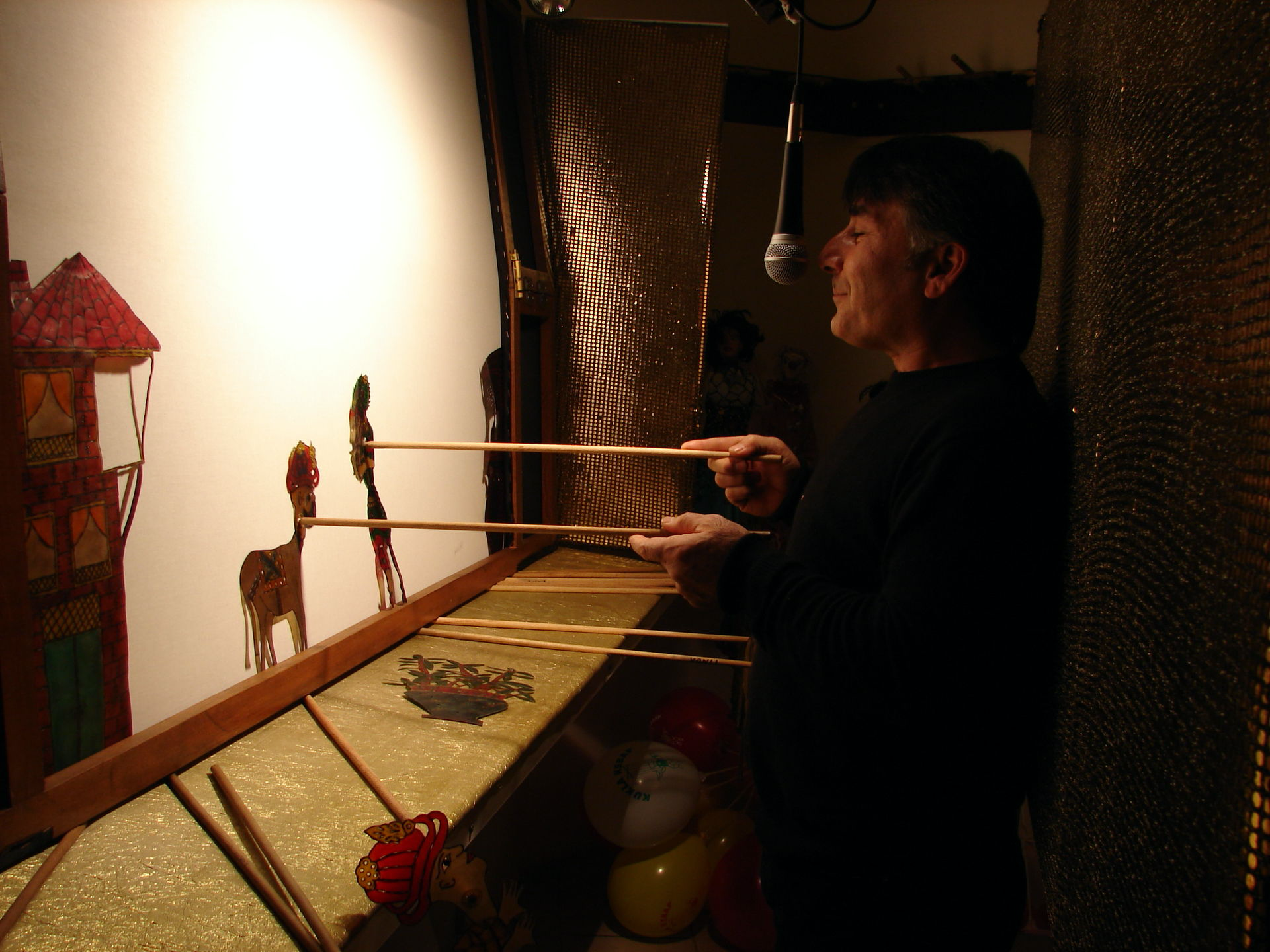 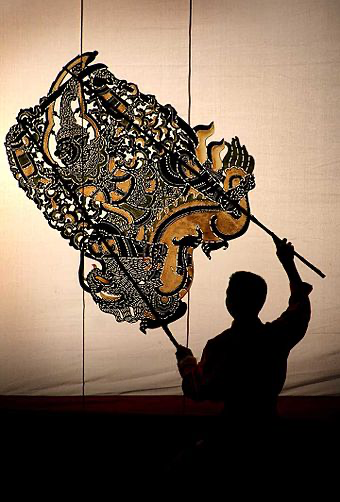 Dünyanın pek çok ülkesinde gölge oyunu geleneği bulunmakta ve yakın zamanlarda yapılan teşviklerle yeniden canlandırılmaktadır.

-Java, türkiye, Tayland, Endonezya,
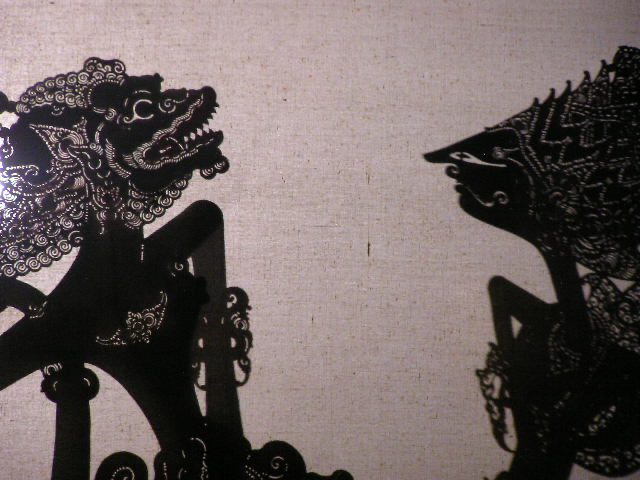 Yunanistan’daki karagiozis ile köken tartışmaları yapılmaktadır. 
Yunan tarafı bu kahramanın bir yunan olduğunu iddia ederken, türkiye ise karagözün ve geleneğin türk olduğunu söylemektedir. 
Nitekim türkiye 2009 yılında karagöz gölge oyununu unesco somut olmayan kültürel miras temsili listesinde yer almasını sağladı
Daha sonra da değineceğimiz üzere, bu kültürel öğeler siyasal rekabetin bir parçası haline gelmiştir.
Yunan karagiozis’in Osmanlı yönetimindeki yunanistan’daki en eski kaydı mora’da 1799 yılına aittir. Bu gösteriyi seyyah francois c. H. Pouqueville yazmıştır.
Gerek türk karagözü gerekse yunan karagiozis’i yabancılar tarafından aristofanes’in klasik yunan komedilerine bağlanıyordu.
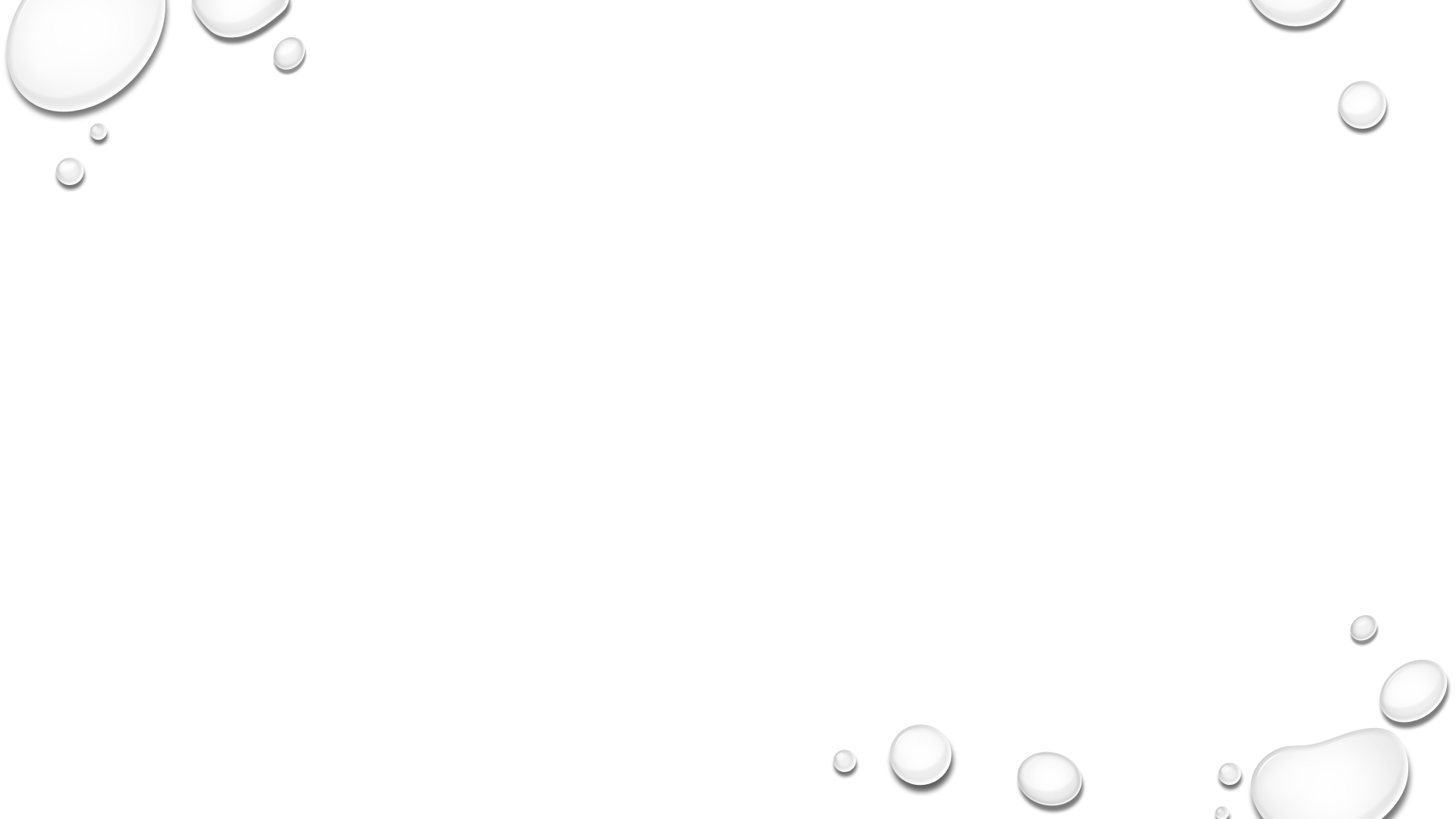 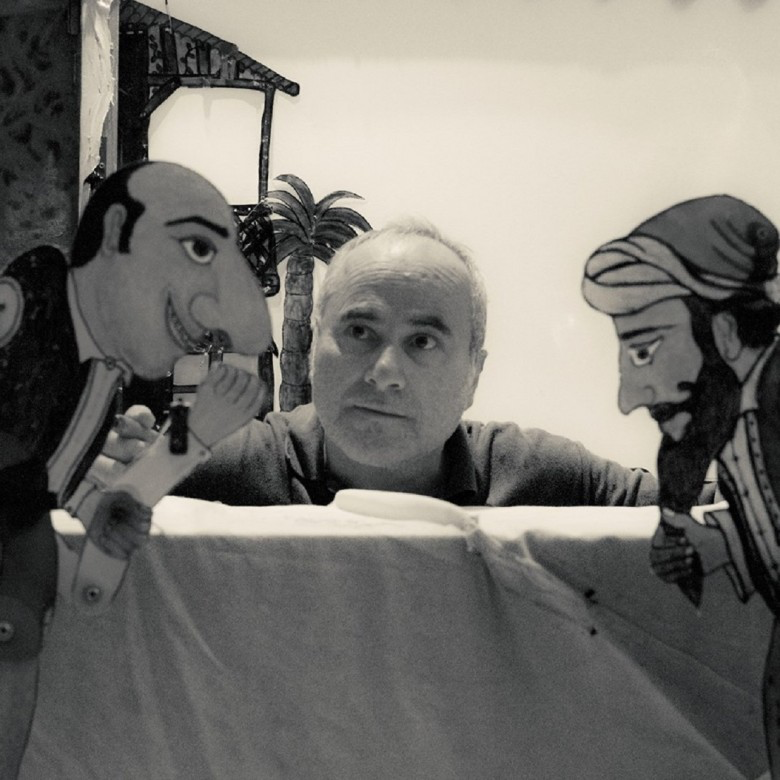 Gölge oyunu bir hayali tarafından gerçekleştirilir, oyunun bir metni olmasına rağmen hayali onu oyun içerisinde değiştirebilirdi.
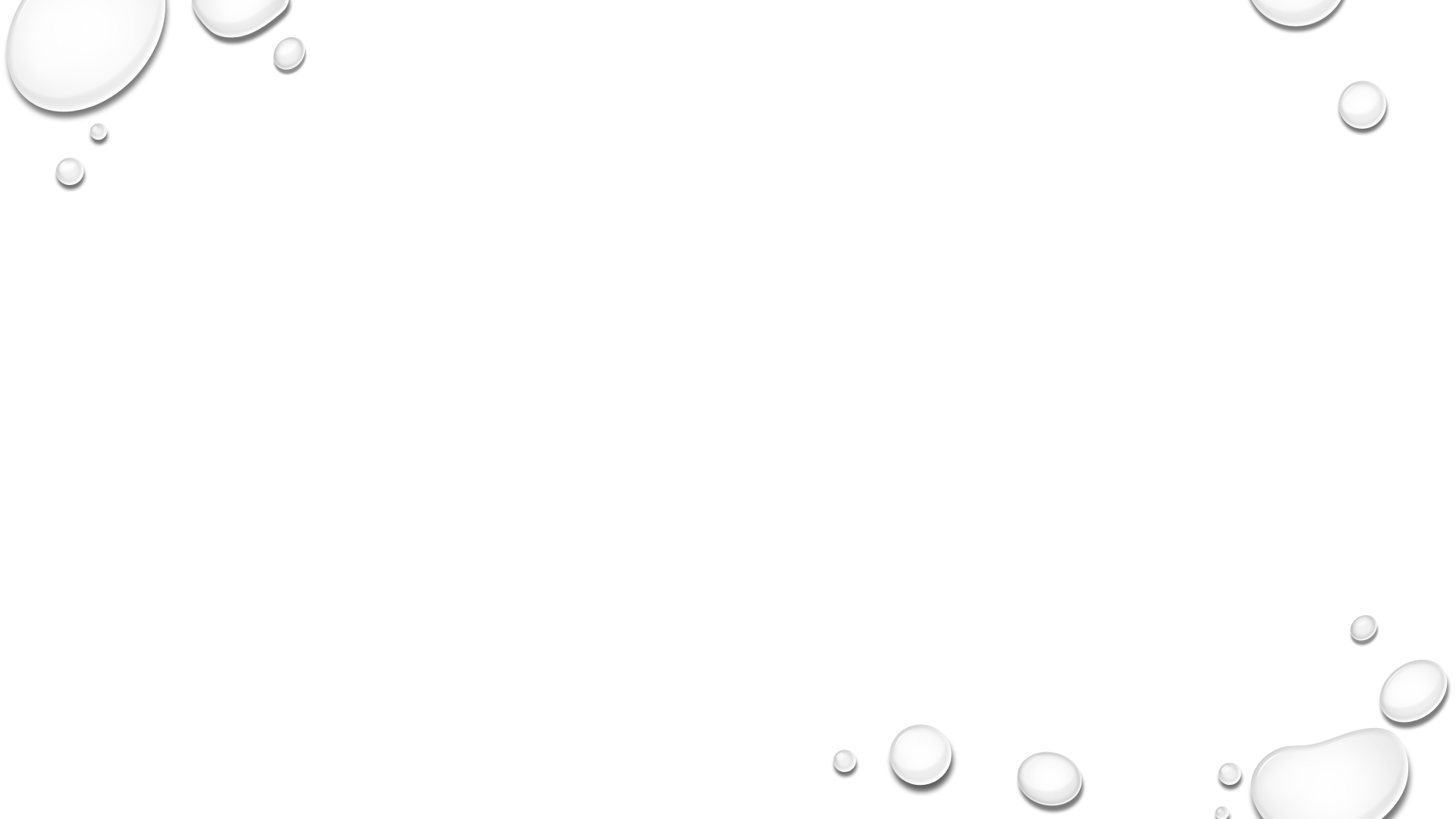 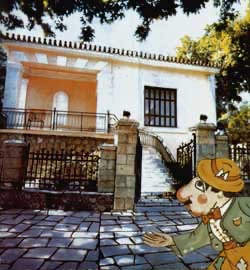 Atina’da karagöz üzerine odaklanan ve 1990’ların başında kurulan spatareio müzesi bulunmaktadır. 
Bu müzede sadece maddi öğeler bulunmamakta aynı zamanda karagiozis gösterileri gerçekleştirilmektedir.
Dernek adını hayali sotiris spatharis’ten almaktadır.
 Spatharis geleneği yaşatan en önemli usta olarak görülmektedir.
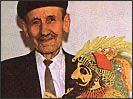 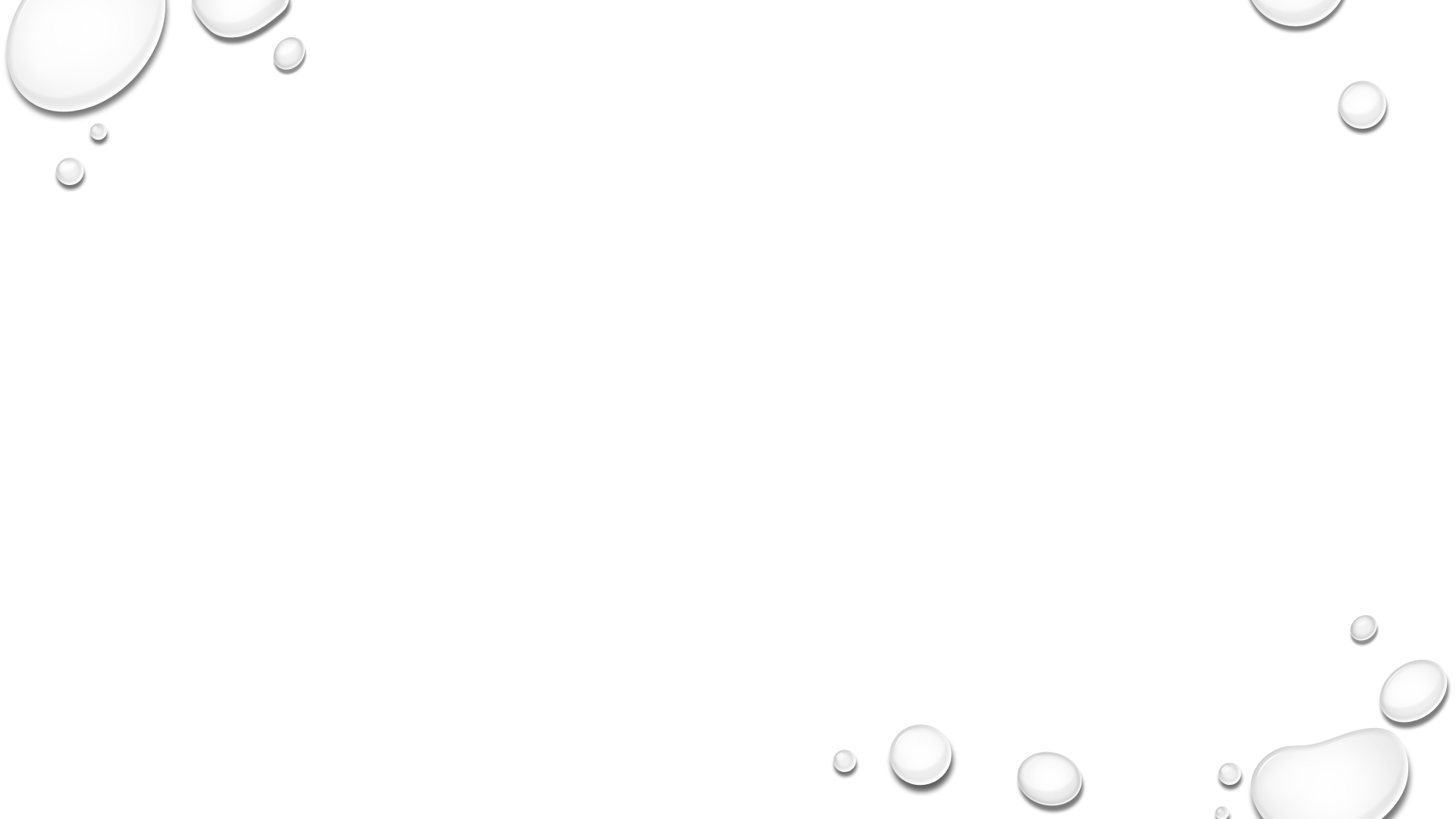 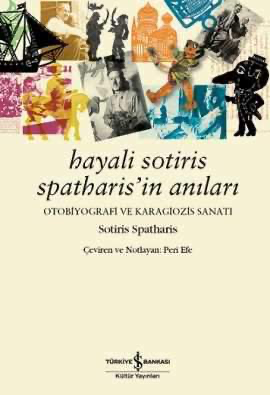 Türkçe’de sotiris spartharis’in anılarını konu alan bir kitap da peri efe çevirisiyle yayımlanmıştır.